Work Package 1
Work Package 3
Work Package 4
Work Package 6
Page 19
Page 21
UPLOAD IMAGE HERE
TITLE TEXT

Lorem ipsum dolor sit amet, consectetur adipiscing elit. Nam vulputate augue vel ligula.
1
5
2
4
3
Half-Circular Timeline
TITLE TEXT

Lorem ipsum dolor sit amet, consectetur adipiscing elit. Nam vulputate augue vel ligula.
Insert your subtitle here.
TITLE TEXT

Lorem ipsum dolor sit amet, consectetur adipiscing elit. Nam vulputate augue vel ligula.
Lorem ipsum dolor sit amet, consectetur adipiscing elit. Nam vulputate augue vel ligula malesuada, vitae varius lacus egestas.
TITLE TEXT

Lorem ipsum dolor sit amet, consectetur adipiscing elit. Nam vulputate augue vel ligula.
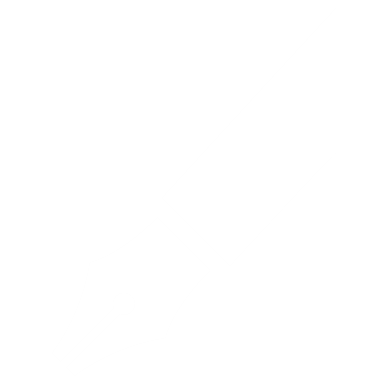 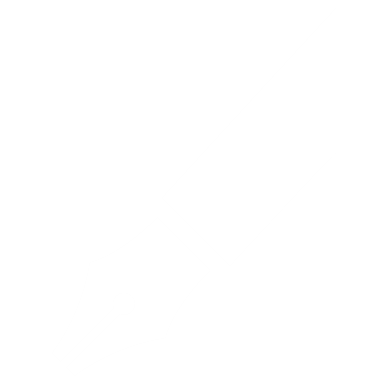 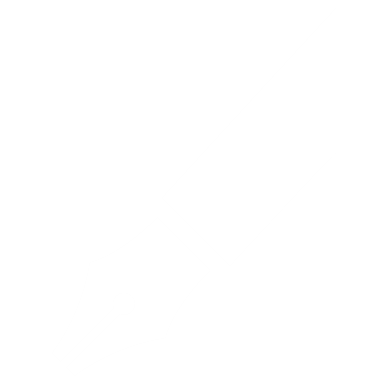 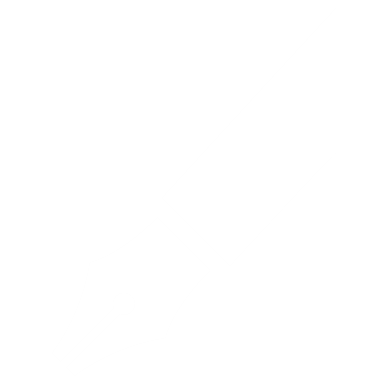 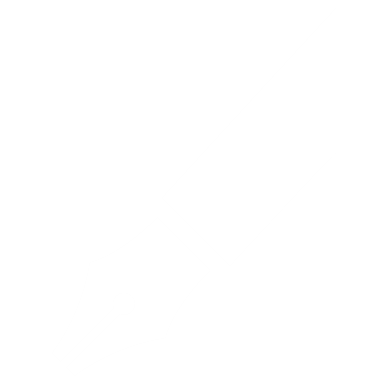 TITLE TEXT

Lorem ipsum dolor sit amet, consectetur adipiscing elit. Nam vulputate augue vel ligula.
JAN
FEB
MAR
APR
MAY
JUN
JUL
AUG
SEP






PROJECT TWO
PROJECT THREE
PROJECT FOUR
PROJECT FIVE
PROJECT ONE
PROJECT SIX
Horizontal Timeline and Descriptions
Insert your subtitle here. This space is good for short subtitle
Lorem ipsum dolor sit amet, onsectetur adipiscing elit.  odio tristique .
Lorem ipsum dolor sit amet, onsectetur adipiscing elit.  odio tristique .
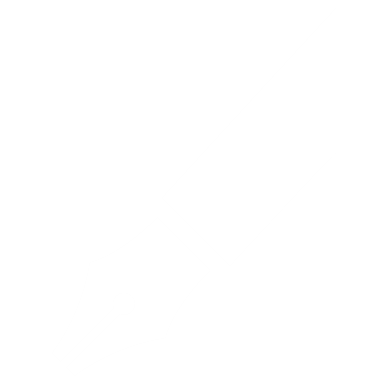 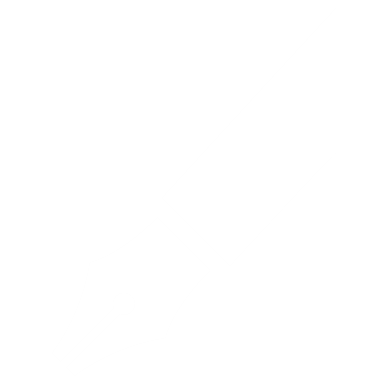 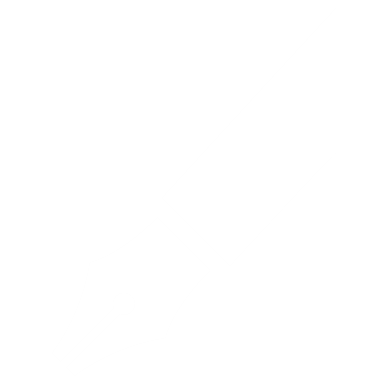 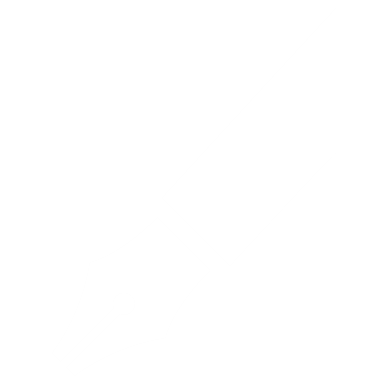 Lorem ipsum dolor sit amet, onsectetur adipiscing elit.  odio tristique .
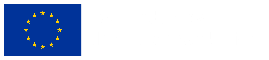 Lorem ipsum dolor sit amet, onsectetur adipiscing elit.  odio tristique .
Lorem ipsum dolor sit amet, onsectetur adipiscing elit.  odio tristique .
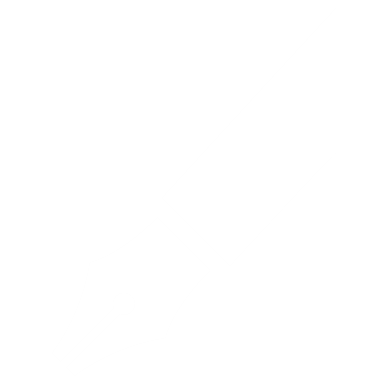 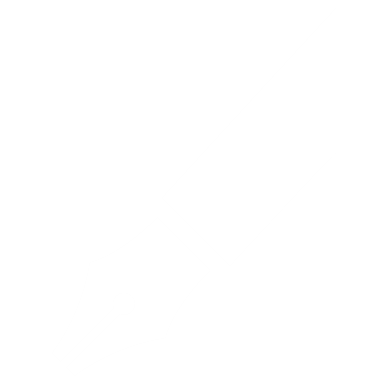 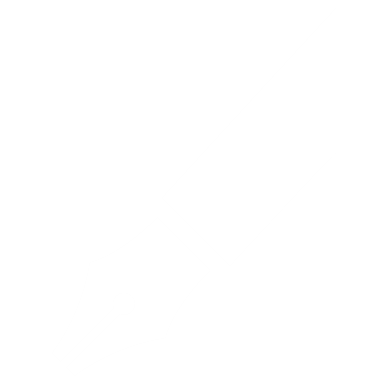 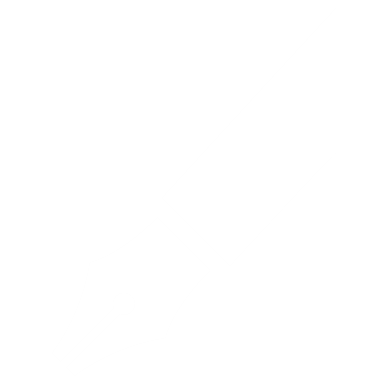 Lorem ipsum dolor sit amet, onsectetur adipiscing elit.  odio tristique .
41
Horizontal Timeline and Descriptions
Insert your subtitle here. This space is good for short subtitle



Lorem ipsum dolor sit amet, onsectetur adipiscing elit.  odio tristique
Lorem ipsum dolor sit amet, onsectetur adipiscing elit.  odio tristique
Lorem ipsum dolor sit amet, onsectetur adipiscing elit.  odio tristique
1970
1980
1990
2000
2010
2020
Lorem ipsum dolor sit amet, onsectetur adipiscing elit.  odio tristique

Lorem ipsum dolor sit amet, onsectetur adipiscing elit.  odio tristique

Lorem ipsum dolor sit amet, onsectetur adipiscing elit.  odio tristique

Horizontal Timeline and Descriptions
Insert your subtitle here. This space is good for short subtitle
01
04
03
02
Lorem ipsum dolor sit amet, onsectetur adipiscing elit.  odio
Lorem ipsum dolor sit amet, onsectetur adipiscing elit. Praesent
Lorem ipsum dolor sit amet, onsectetur adipiscing elit. Praesent
Lorem ipsum dolor sit amet, onsectetur adipiscing elit. Praesent
EVENT
EVENT
EVENT
EVENT
Horizontal Timeline and Descriptions
Insert your subtitle here. This space is good for short subtitle
FINISH
Lorem ipsum dolor sit amet, onsectetur adipiscing elit. Praesent sodales
THIRD
Lorem ipsum dolor sit amet, onsectetur adipiscing elit. Praesent sodales
SECOND
Lorem ipsum dolor sit amet, onsectetur adipiscing elit. Praesent sodales
START
Lorem ipsum dolor sit amet, onsectetur adipiscing elit. Praesent sodales
Modules
Lorem ipsum
Lorem ipsum
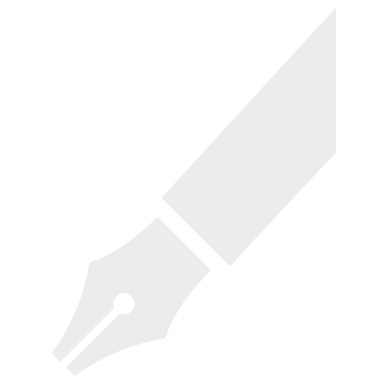 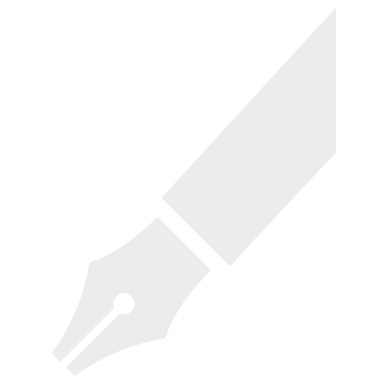 Lorem ipsum
Lorem ipsum
Lorem ipsum
Lorem ipsum
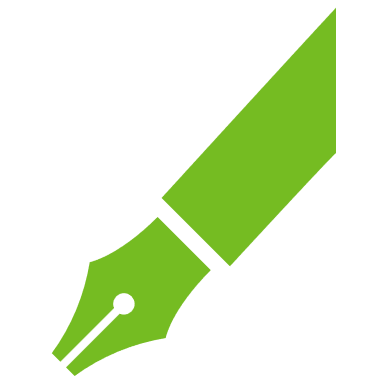 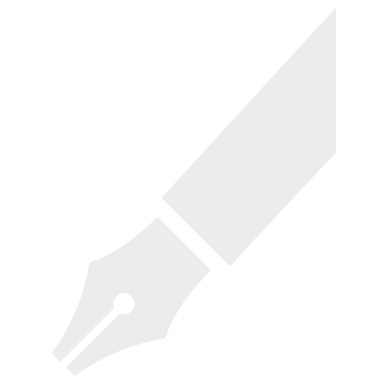 Lorem ipsum
Lorem ipsum
Lorem ipsum
Lorem ipsum
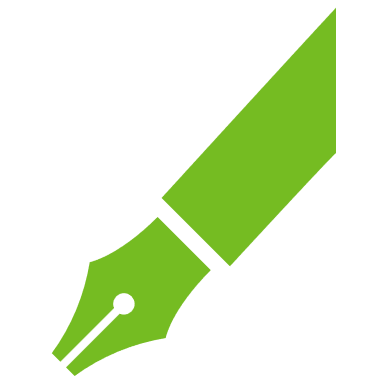 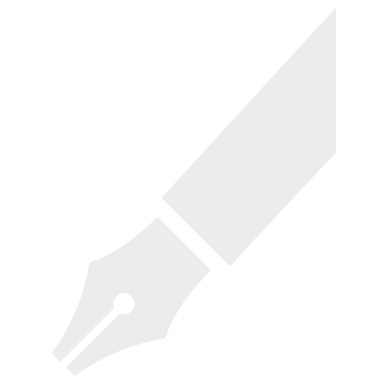 Lorem ipsum
Lorem ipsum
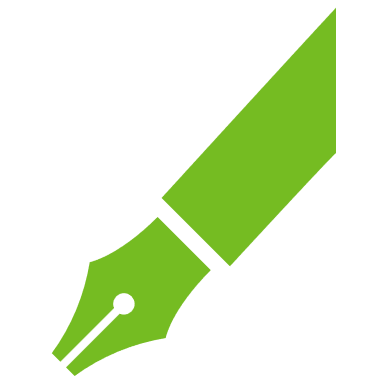 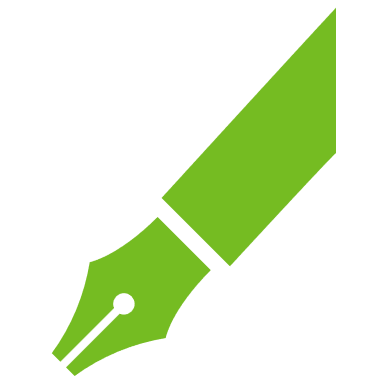 Lorem ipsum
Lorem ipsum
Lorem ipsum
Lorem ipsum
Lorem ipsum
Lorem ipsum
Lorem ipsum
Lorem ipsum
Lorem ipsum
Lorem ipsum
Lorem ipsum
Lorem ipsum
Lorem ipsum
Lorem ipsum
Lorem ipsum
Lorem ipsum
Lorem ipsum
Lorem ipsum
Lorem ipsum
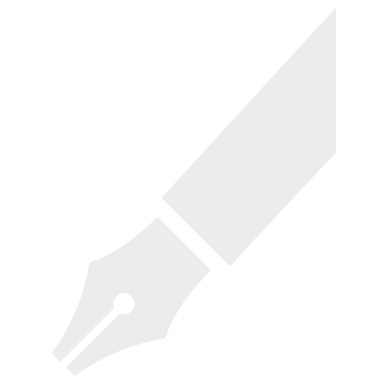 Lorem ipsum
Lorem ipsum
Lorem ipsum
Lorem ipsum
Lorem ipsum
Lorem ipsum
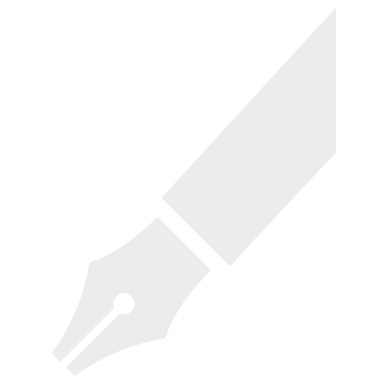 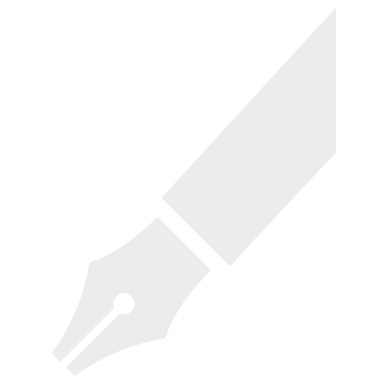 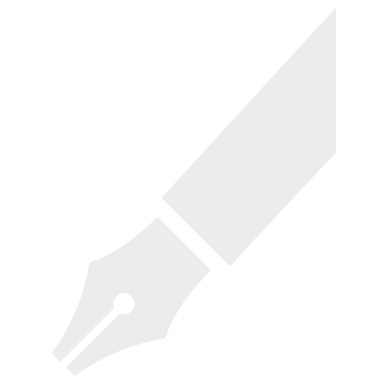 Line Infographics
Sample Text Here
Lorem ipsum dolor sit amet,consectetur adipisicing elit, sed do eiusmod tempor amet,consectetur adipisicing elit,
Sample Text Here
Lorem ipsum dolor sit amet,consectetur adipisicing elit, sed do eiusmod tempor amet,consectetur adipisicing elit,
Sample Text Here
Lorem ipsum dolor sit amet,consectetur adipisicing elit, sed do eiusmod tempor amet,consectetur adipisicing elit,
Sample Text Here
Lorem ipsum dolor sit amet,consectetur adipisicing elit, sed do eiusmod tempor amet,consectetur adipisicing elit,
Sample Text Here
Lorem ipsum dolor sit amet,consectetur adipisicing elit, sed do eiusmod tempor amet,consectetur adipisicing elit,
Lorem ipsum dolor
Thank you for your time
Lorem ipsum dolor
Thank you for your time